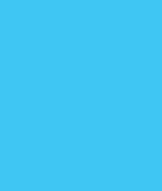 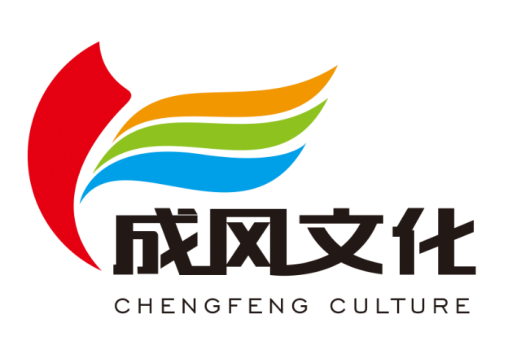 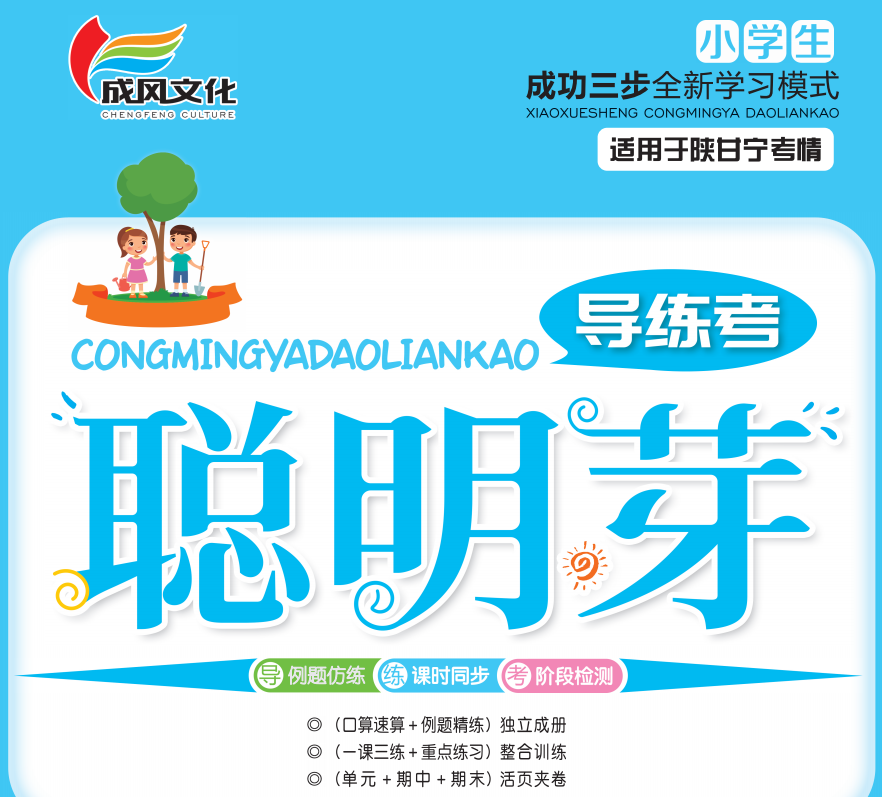 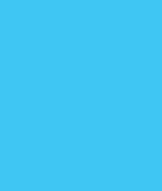 4两位数乘两位数
第1课时口算乘法(1)
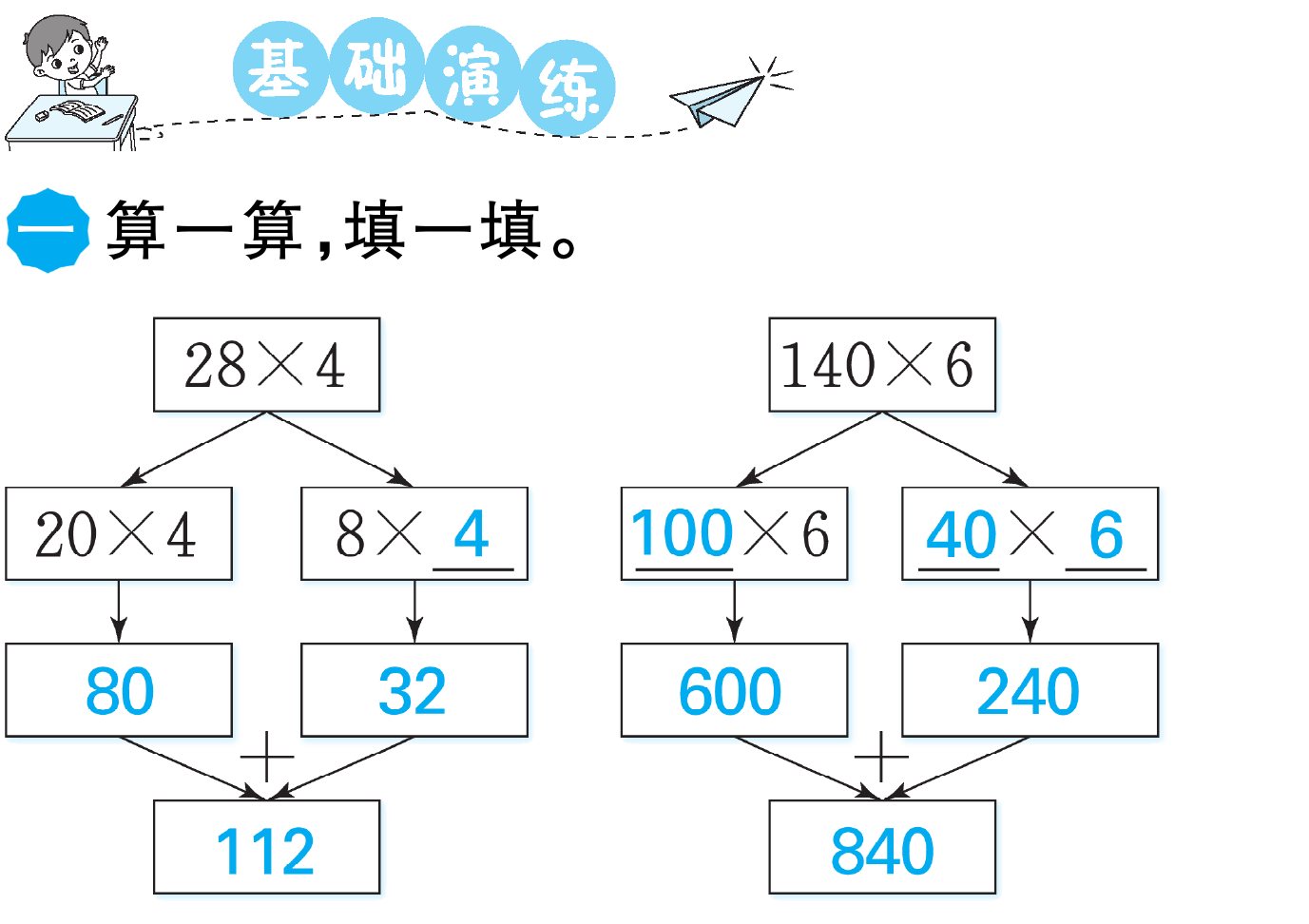 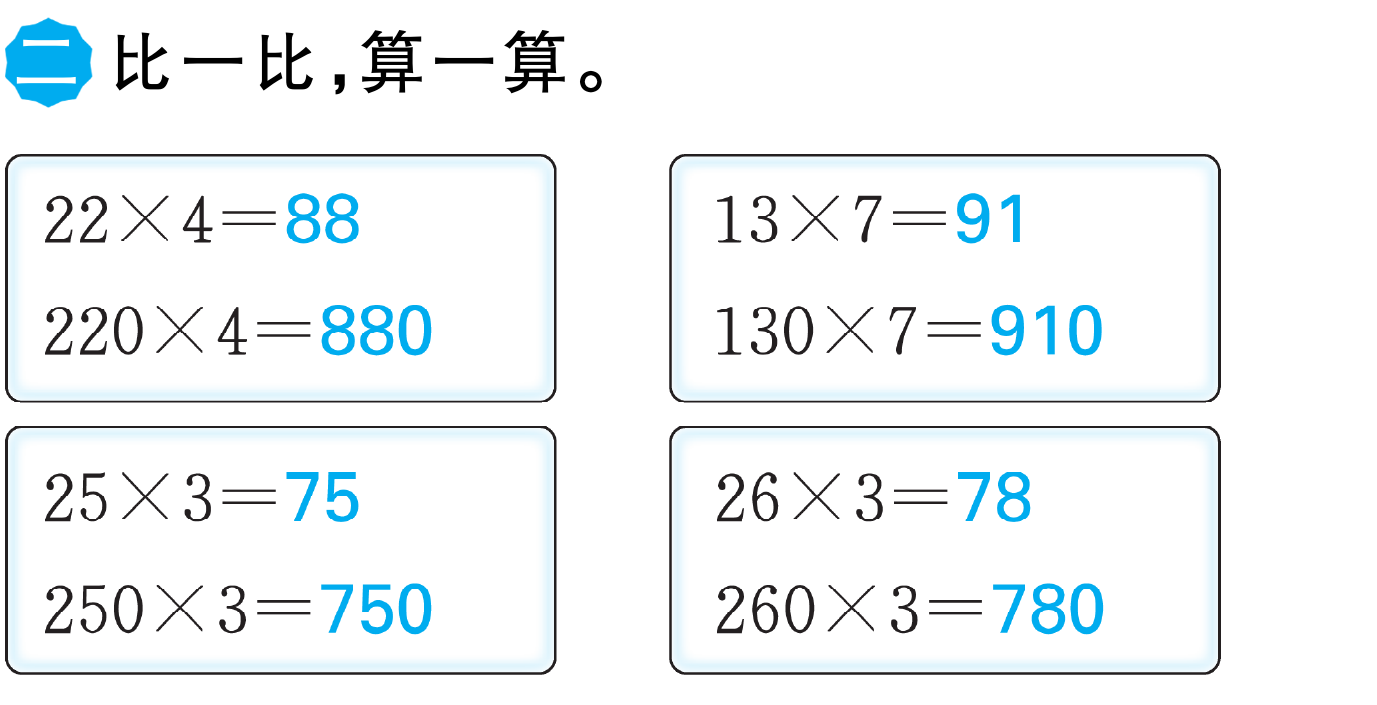 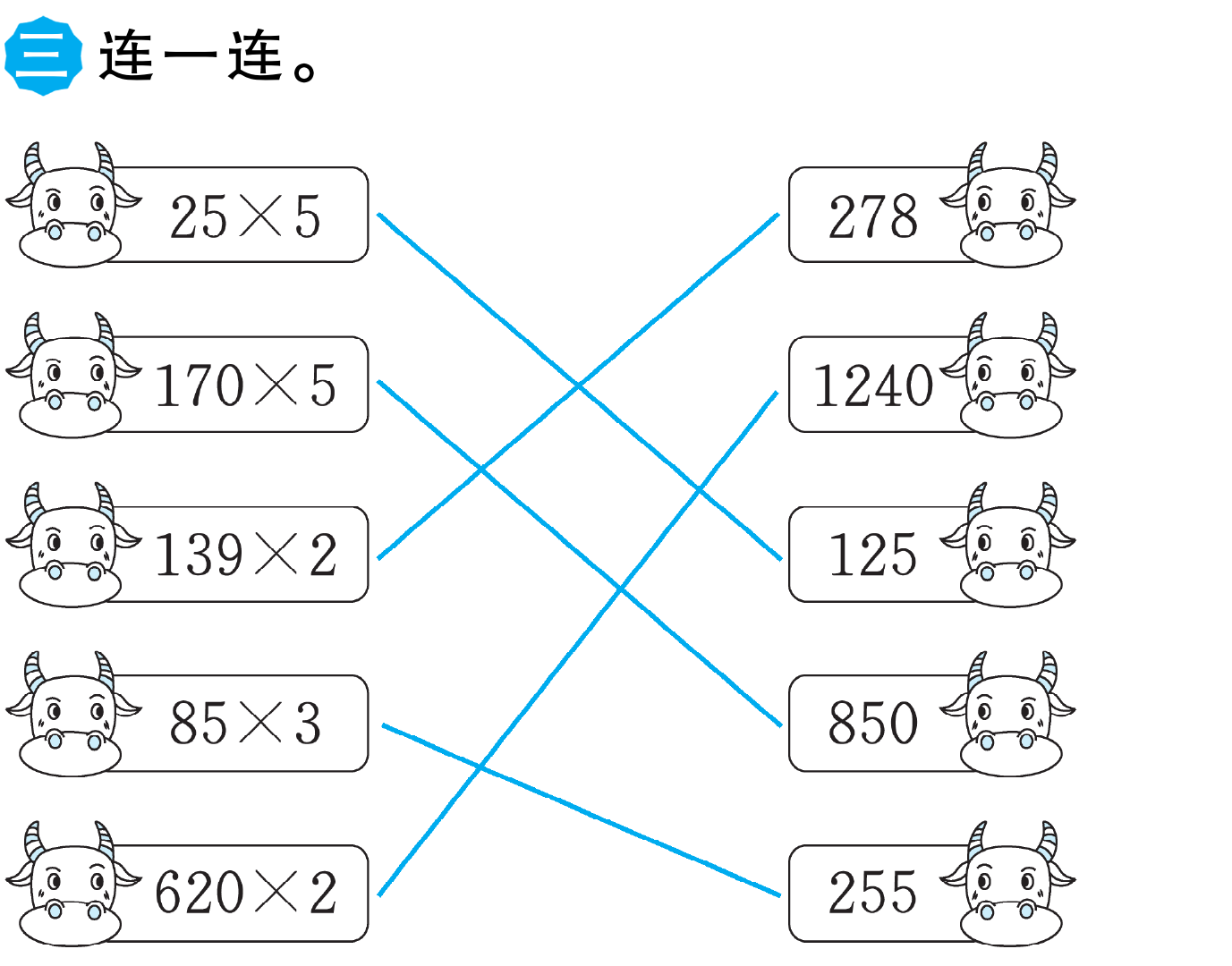 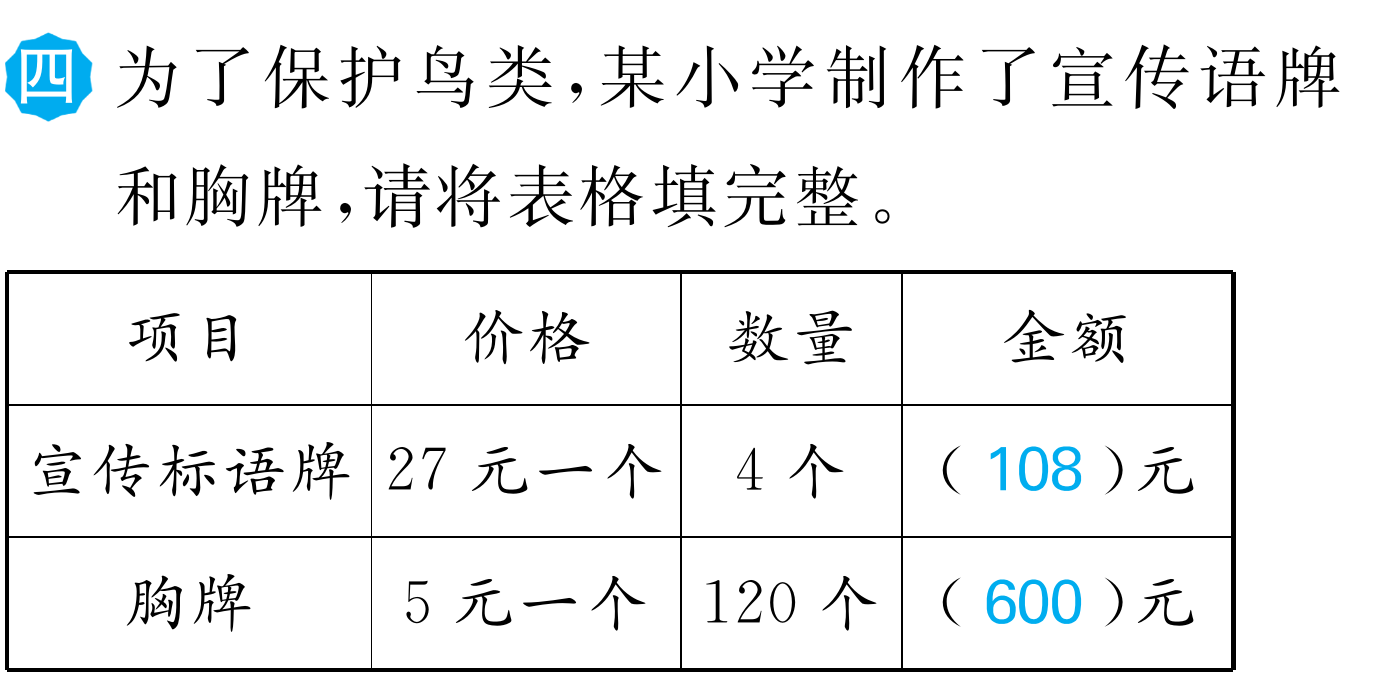 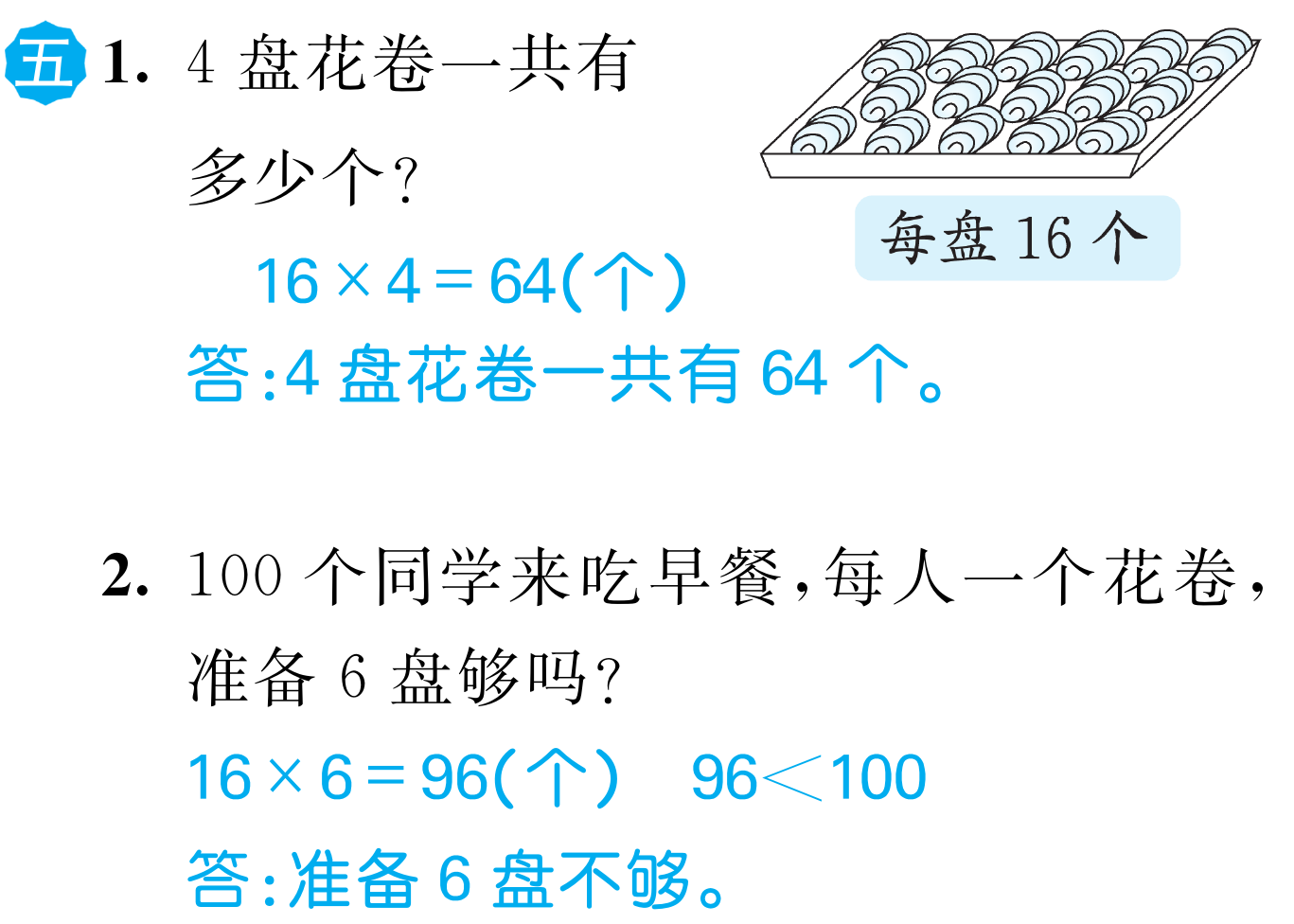 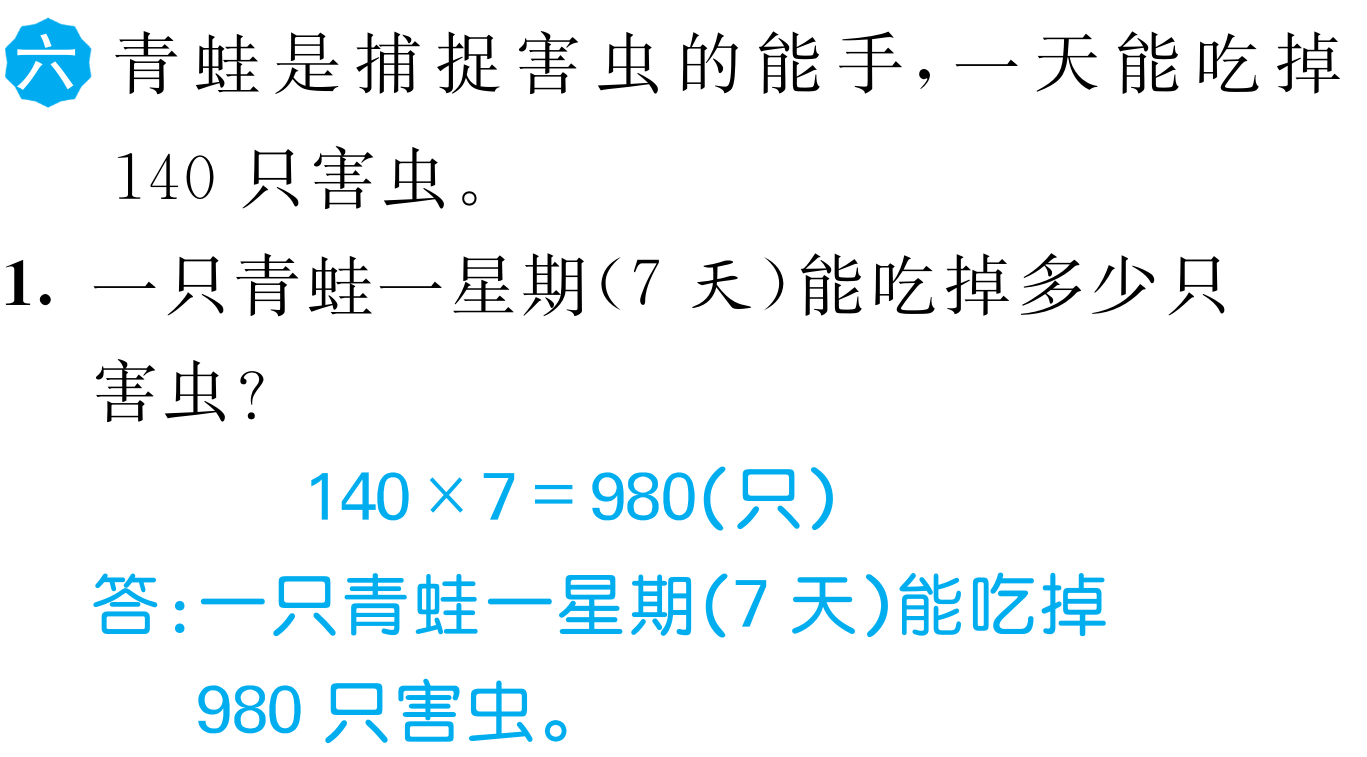 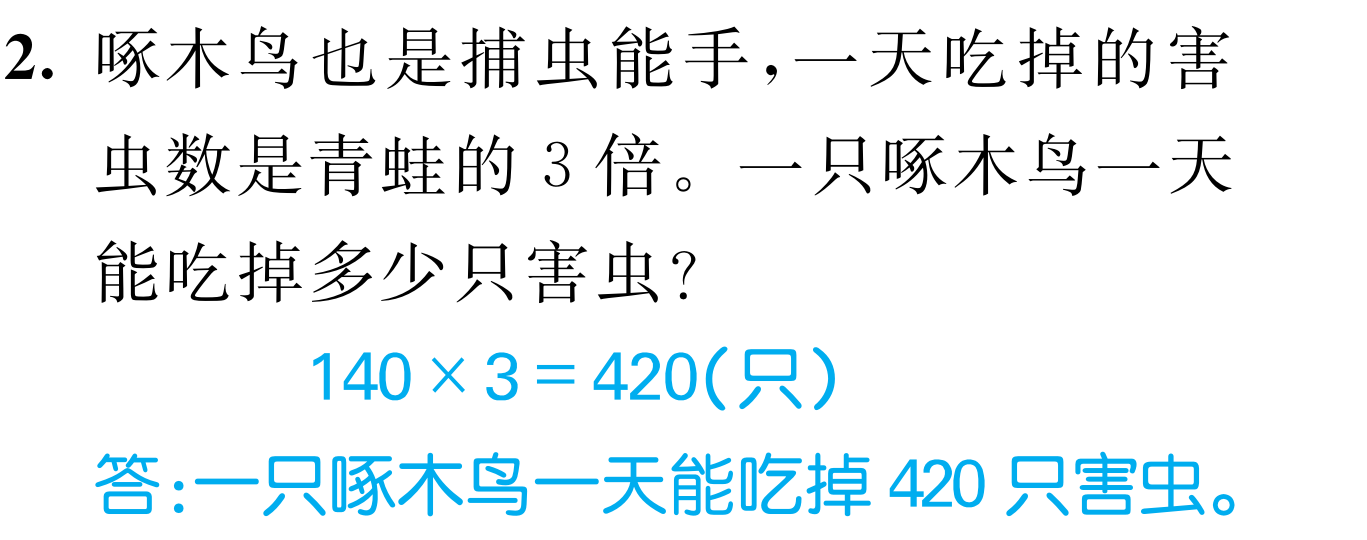 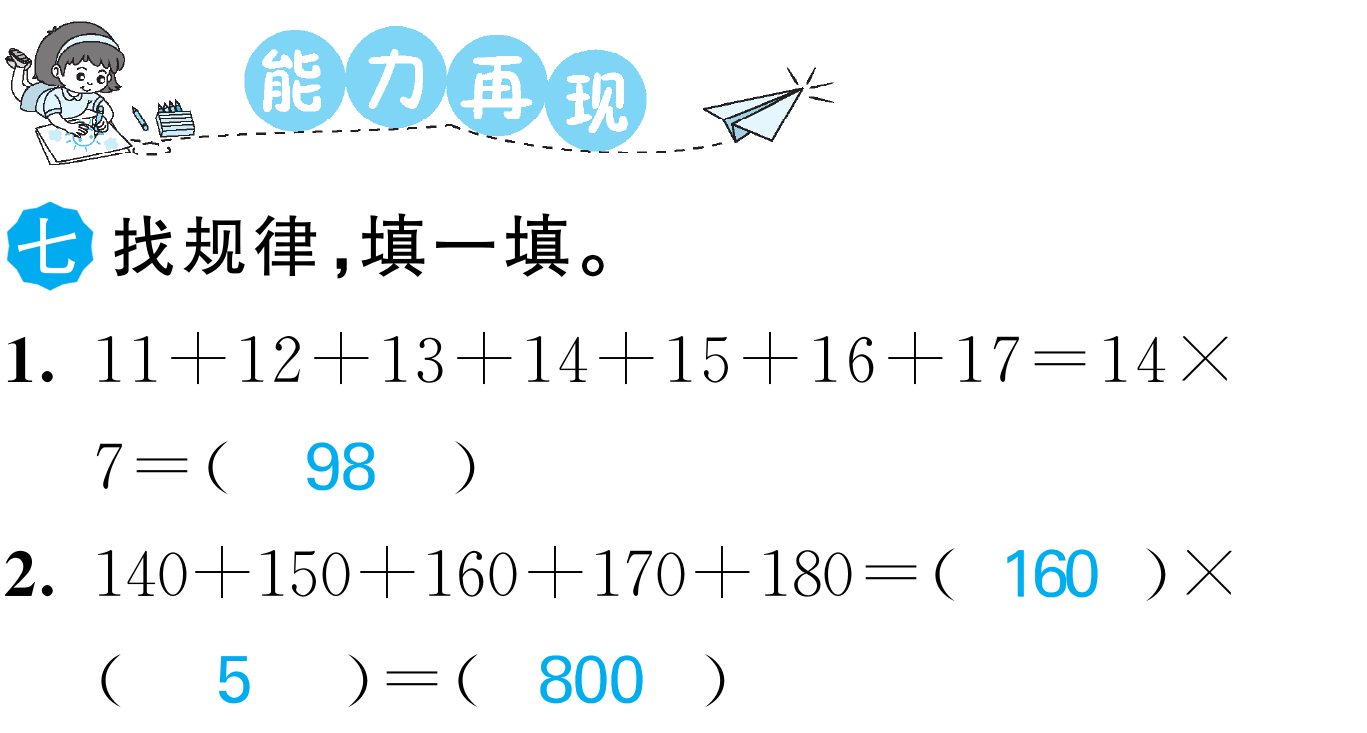 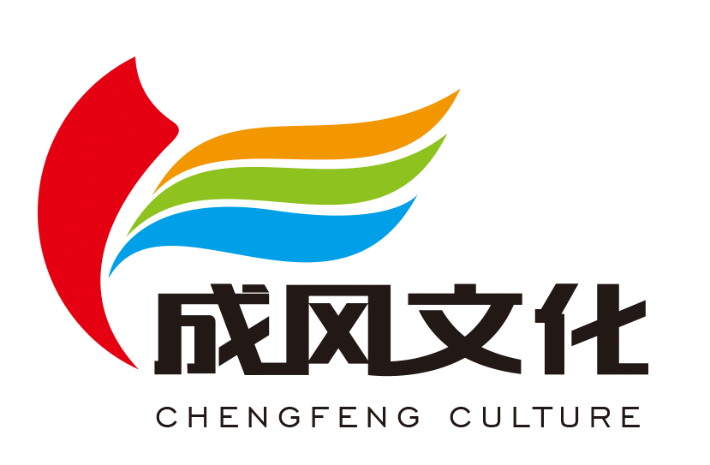 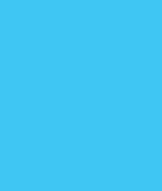 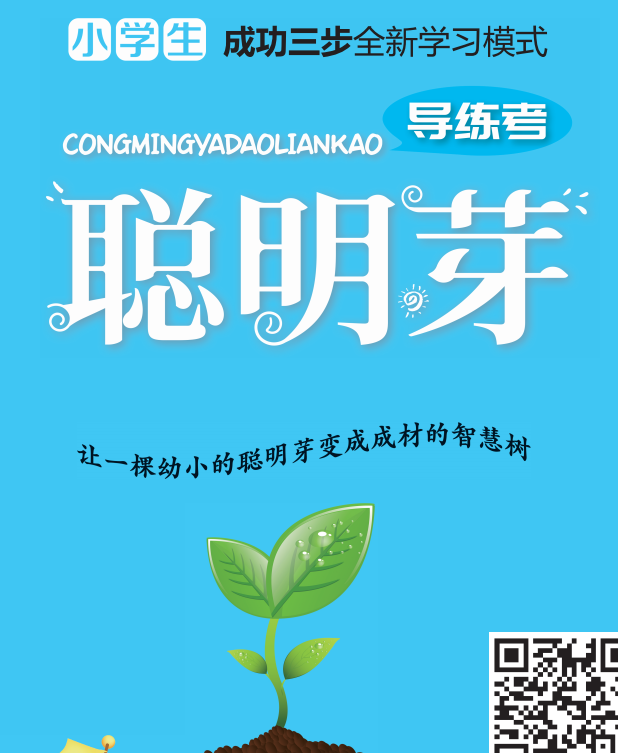 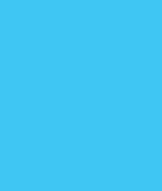 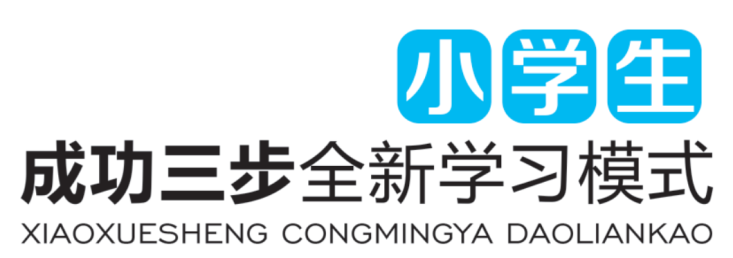 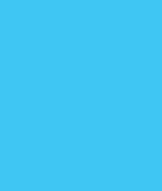 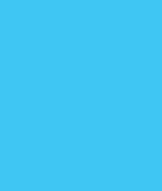